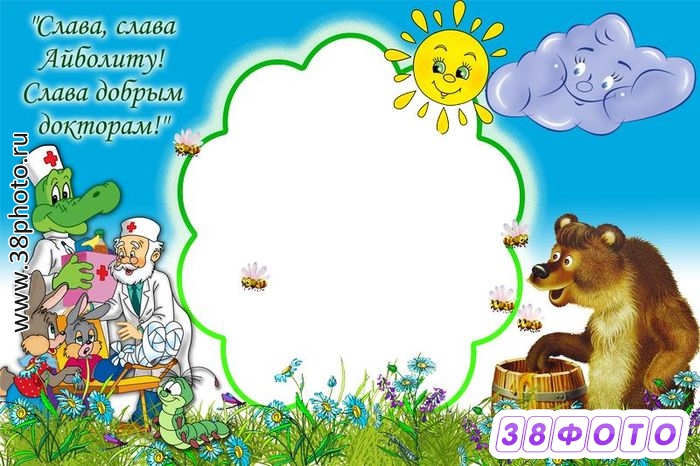 Государственное бюджетное дошкольное образовательное учреждение детский сад № 13
Комбинированного вида Кронштадского района
Санкт – Петербурга
Загадки
Доктора
Айболита.
Работу выполнила: 
 Феоктистова Наталья Сергеевна
воспитатель  первой
 квалификационной категории.
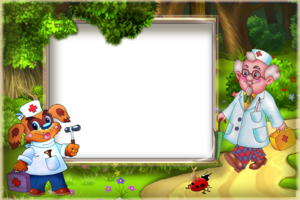 Видеть папу, видеть маму
Видеть небо и леса
Помогают нам......
?
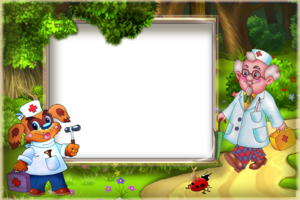 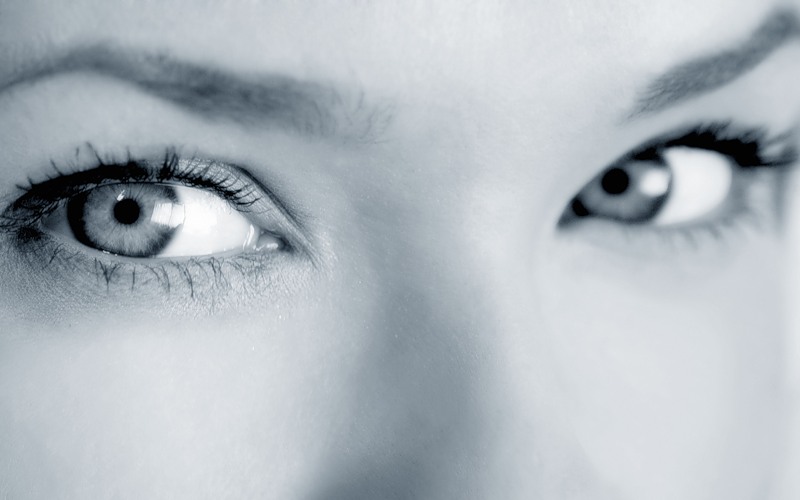 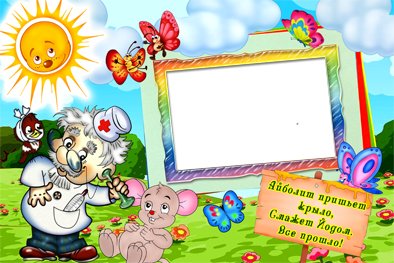 Маша слушает в лесу,
как кричат кукушки,
А для этого нужны нашей Маше……
?
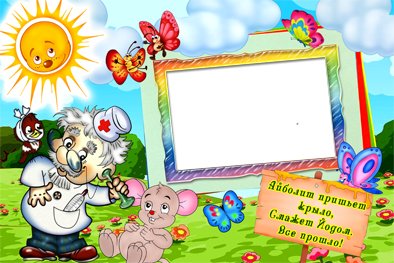 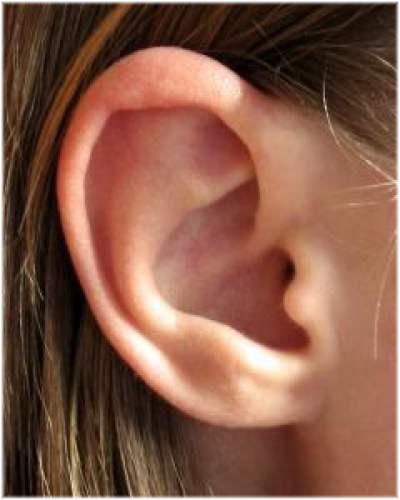 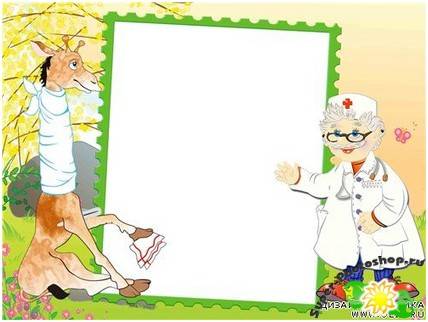 Чтобы пробовать компот
Есть у человека…….
?
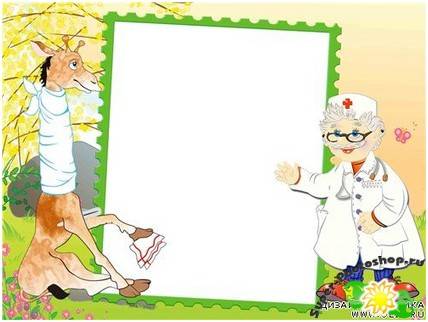 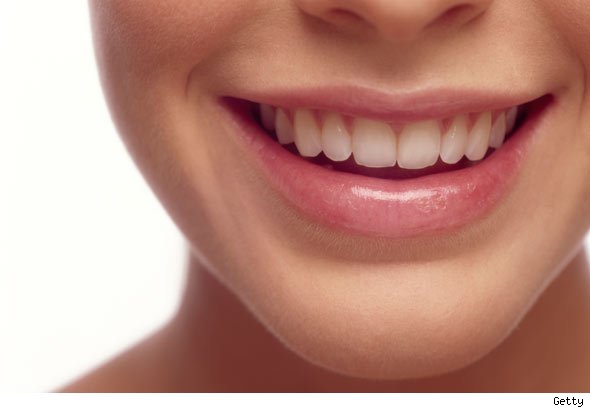 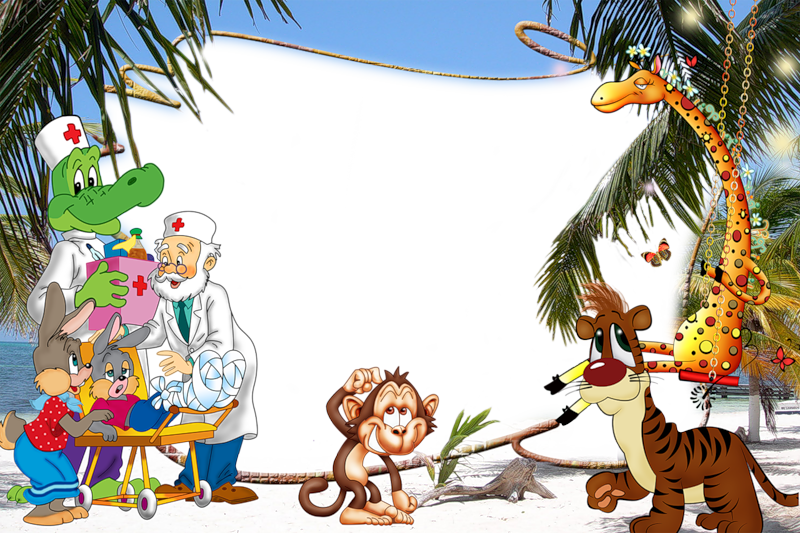 Запах хлеба, запах меда
Запах лука, запах роз
Различить поможет……
?
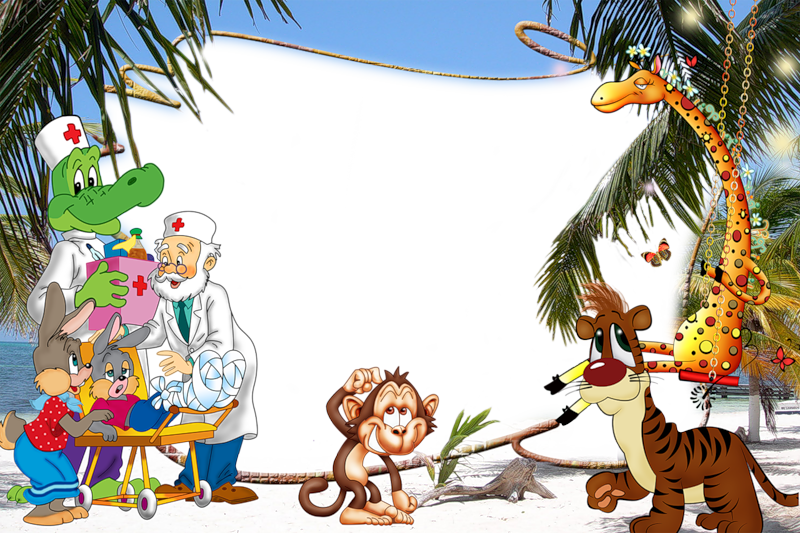 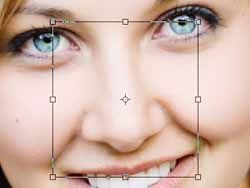 СПАСИБО ЗА ВНИМАНИЕ!
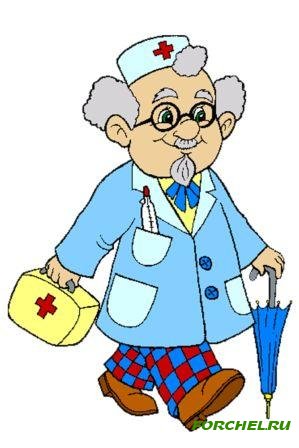